ПРОЕКТ «НАСТОЛЬНАЯ ИГРА»
Выполнили ученики 6 класса Е и Ж
Школы №1505 «Преображенская»
Ноздрин Виталий
Гаммал Герман
Антон Волнов

Консультант:
Влада Фёдоровна Сумарокова
Благодарность
Так же мы отдельно хотели поблагодарить Медведеву Лилию из проекта «Создай свой сюжет манги»
Распределение обязанностей:
Волнов Антон: Автор игры.

Гаммал Герман: реклама, соавтор игры.

 Ноздрин Виталий: ведение электронного портфолио, 
создатель презентаций.
Проблема/актуальность
Проблема заключается в том, что, как правило, в наше время, на переменах в школе ребята очень много сидят в телефонах.

Мы же хотим, чтобы они общались, играли, отдыхали.

Поэтому у нас родилась идея – придумать интересную настольную игру.
В связи с этим, мы считаем, что  наш проект актуален.
Цель:
Улучшение коммуникации между одноклассниками (хотя бы малой группы) в 
РЕАЛЬНОМ мире, например, при помощи настольной игры.
Конечный продукт
Нашим конечным продуктом является стратегически- финансовая настольная игра.
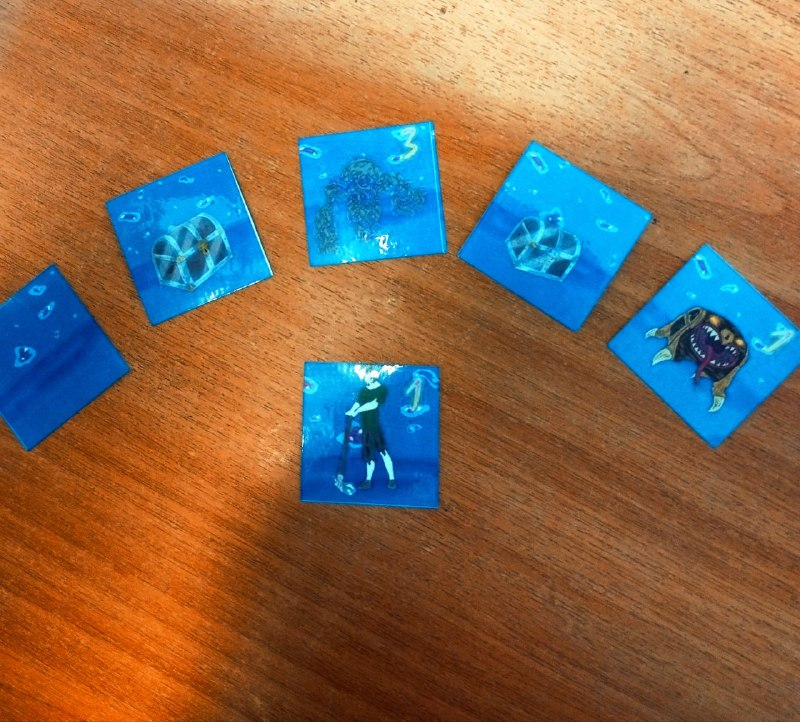 Задачи (также план работы):
Для достижения нашей цели мы:

Опросим одноклассников и поймём, в какой стилистике нам лучше сделать нашу настольную игру. (Гаммал Герман)

 На основе полученных данных из опроса, создать идею игры и развить её. (Волнов Антон)

Создать тестовый вариант и поиграть в него. (Волнов Антон)

Исправить недочёты и повторить шаг 3, пока не получится хорошо. (Волнов Антон)

 Создать финальный вариант игры. (Волнов Антон,)

 Провести опрос 1. (Ноздрин Виталий и Гаммал Герман))

Провести мастер-класс.(Гаммал Герман и Ноздрин Виталий)

Провести опрос 2. (Ноздрин Виталий и Гаммал Герман))
Мастер-класс
Ребята из 6е и ж классов приняли участие в нашем мастер-классе.
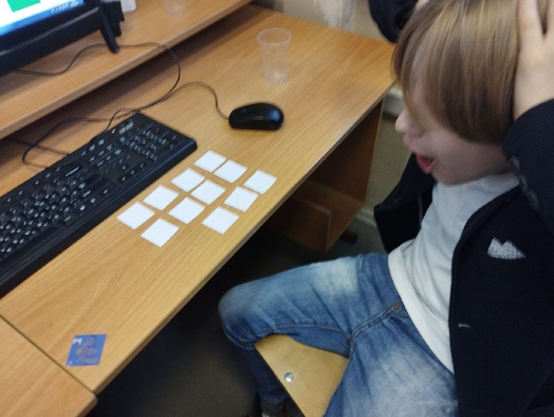 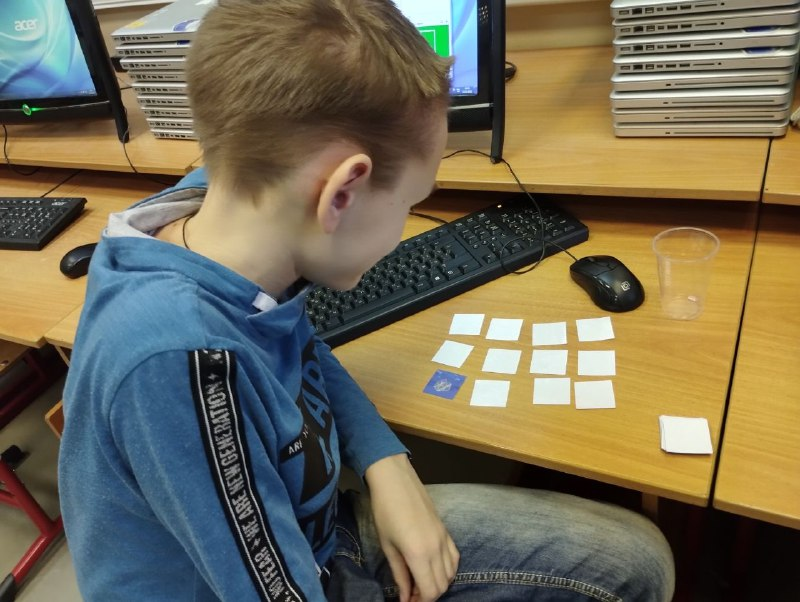 Результаты опроса
То, что у нас не получилось.
Реклама
Электронное портфолио
Электронное портфолио
Ресурсы которые мы использовали.
Материальные:
Нематериальные:
1.Мотивация
2. Электронное  портфолио
3. Логотип
1. Бумага
2. Иллюстрации для настольной игры
3. Принтер 
4. Ламинатор
Критерии проекта:
Мы считаем, что наш проект удался так-как мы смогли заинтересовать некоторых ребят.
Выводы:
1.Мы научились сплоченности.

2.Довольно тяжело было собраться вместе сделать проект.

3.Преодолеть лень.
СПАСИБО ЗА ВНИМАНИЕ
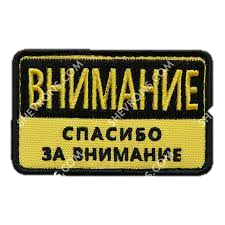